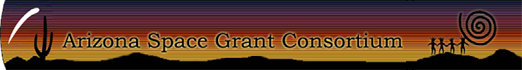 Assessing the Impact of an Interactive “GPS Mission” Game on Physical Activity (Part 2)
By: Jenna Larsen
Mentor: Kay Hongu
Arizona/NASA Space Grant Statewide Symposium
Kuiper Space Sciences building
April 17th 2010
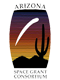 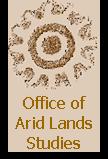 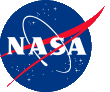 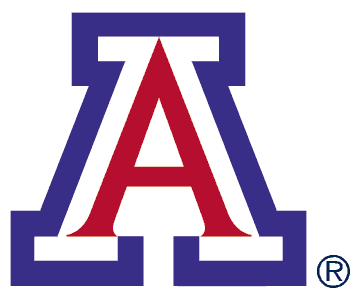 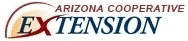 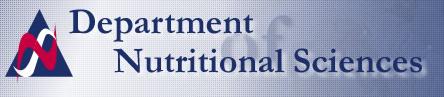 Acknowledgements
Nobuko (Kay) Hongu, RD, PhD- Mentor: Nutritional Sciences Extension Specialist (UA)
Barron Orr, PhD- Mentor: Arid Lands Studies (UA); Geospatial Extension Specialist
Scott Going, PhD- Professor: Nutritional Sciences Dept. 
Denise Roe, DrPH- Professor and Section Chief, Biostatistics 
Kristin Wisneski- Rangeland Ecology and Management Graduate Student
NPA Research Team- Martha Mosqueda, Rosalie Thornton, Rebecca Reed, Nick Knutson, Bianca Teran, Kristin Gemma, Jena Panebianco,
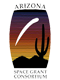 Objective
To determine if ‘GPS Mission’ will enhance physical activity (PA) among college students
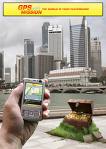 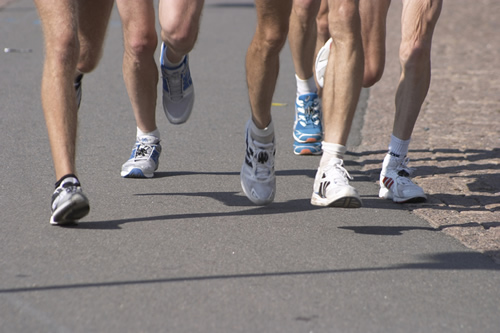 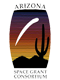 Methods
Participants: Twenty (10 men and 10 women), healthy adults, aged 18-24 y
Experimental Groups: Control and ‘GPS Mission’
Preliminary Study:
Control: 3 adults
‘GPS Mission’: 3 adults
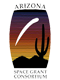 Experimental Design
Groups
Baseline/PA Assessment
Control
Routes Instruction
Routes Competition
Follow-up/ No treatment
Route mapping instruction
PA Brochure
Follow-up/ No treatment
-7-day
0-day
7-day
14-day
21-day
28-day
35-day
‘GPS Mission’
Create a ‘Mission’ instruction
PA Brochure
‘GPS Mission’ Instruction
‘GPS Mission’ Competition
Follow-up/ No treatment
Follow-up/ No treatment
Pedometer and ‘Physical Activity Log’ collection
Measurements
Pedometer
Omron 303
Questionnaire
Physical Activity Log


* Baseline measurements will be compared to
data collected throughout experiment
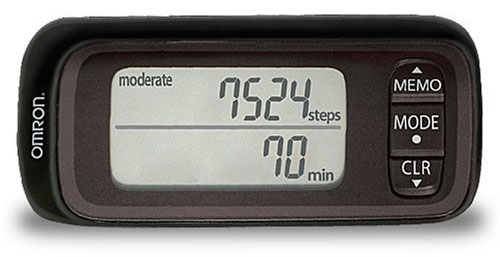 Omron 303 Pedometer
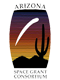 Physical Activity Log
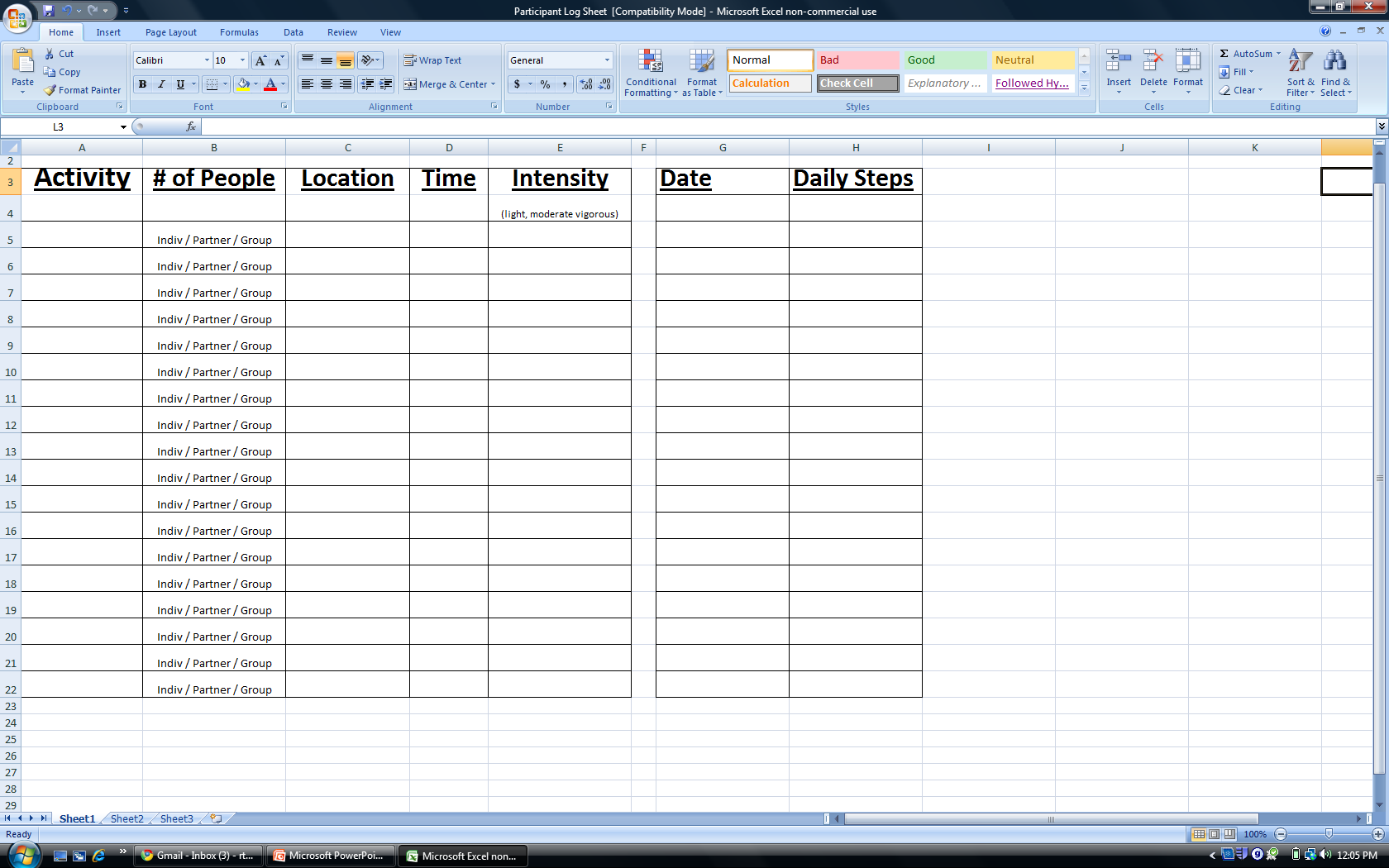 Insert screenshot from Rosie
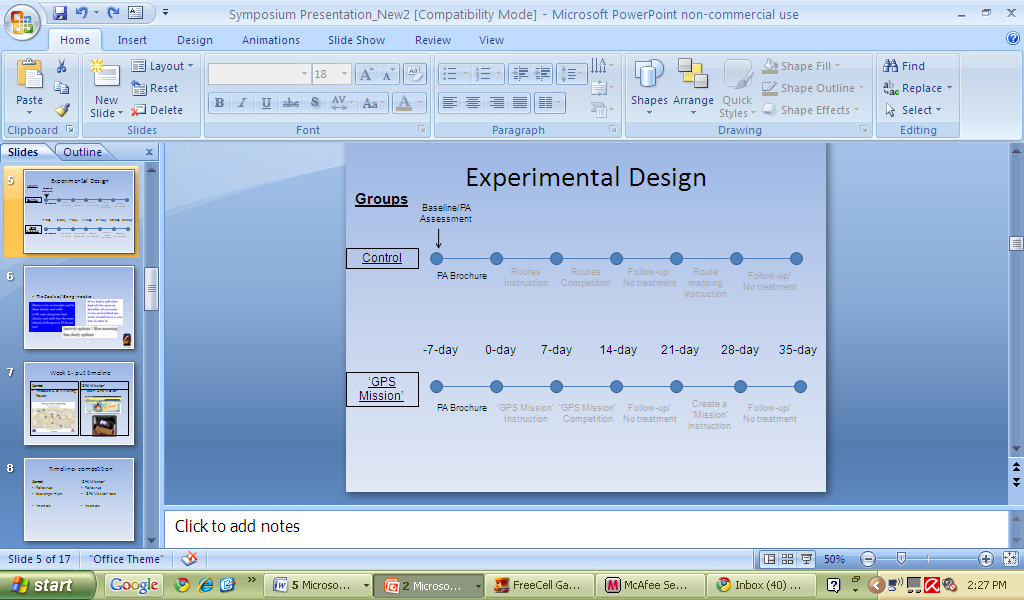 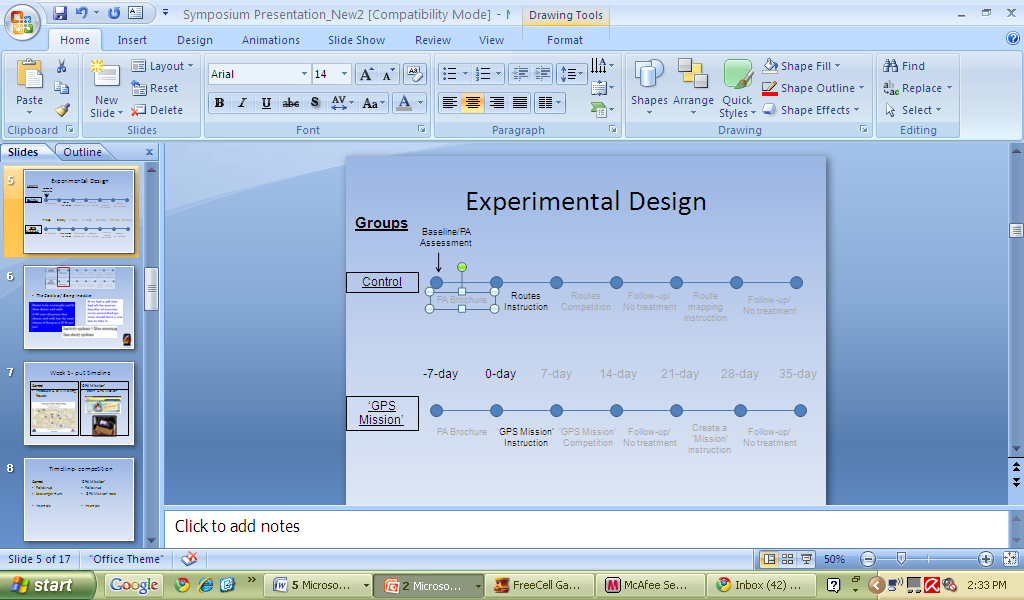 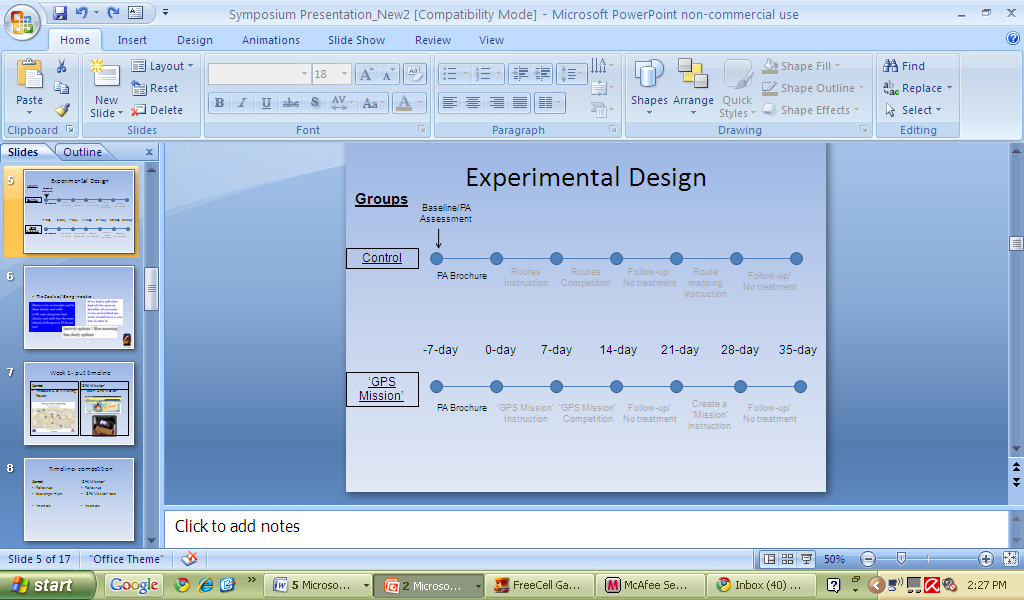 PA Brochure: The Costs of Being Inactive
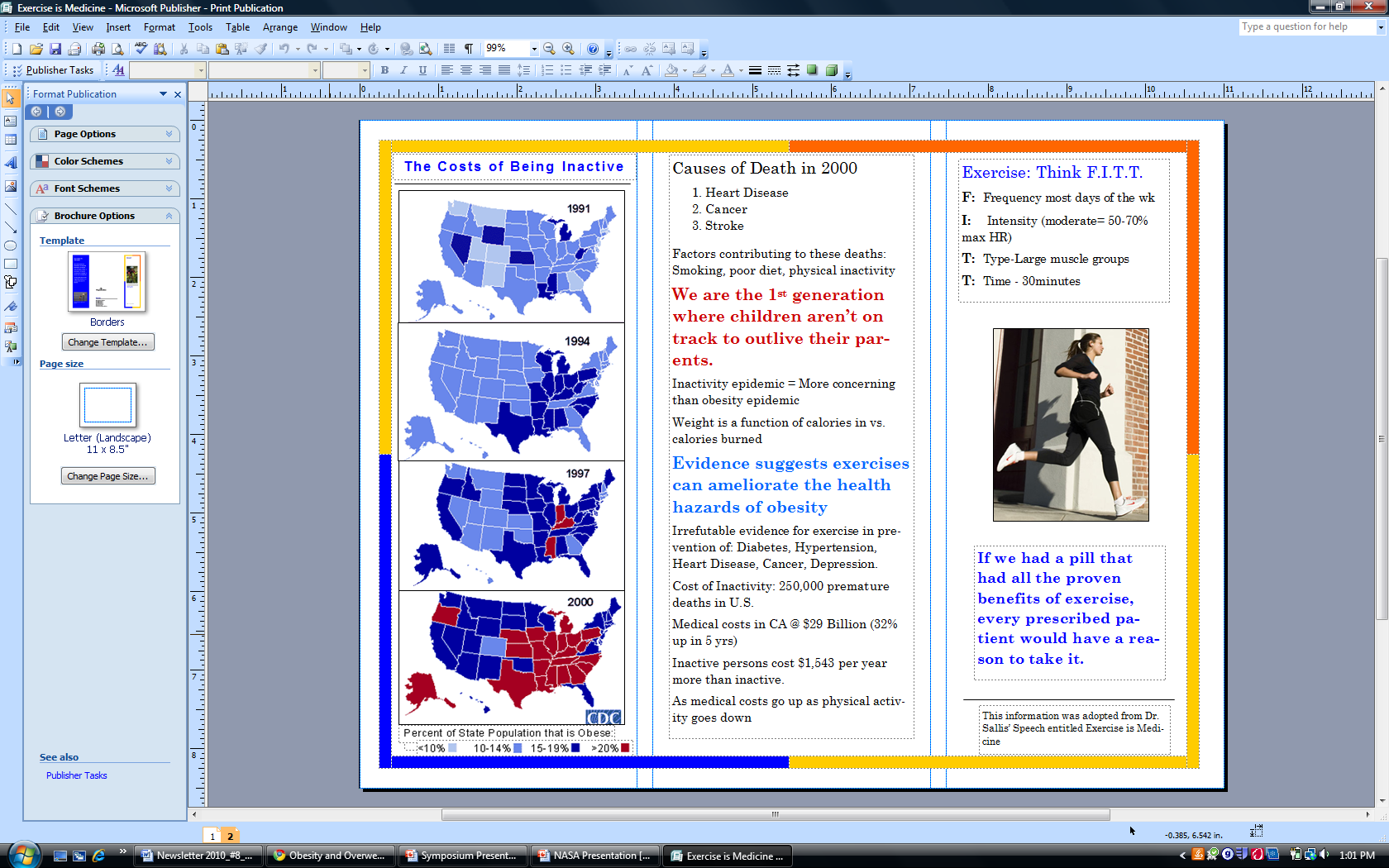 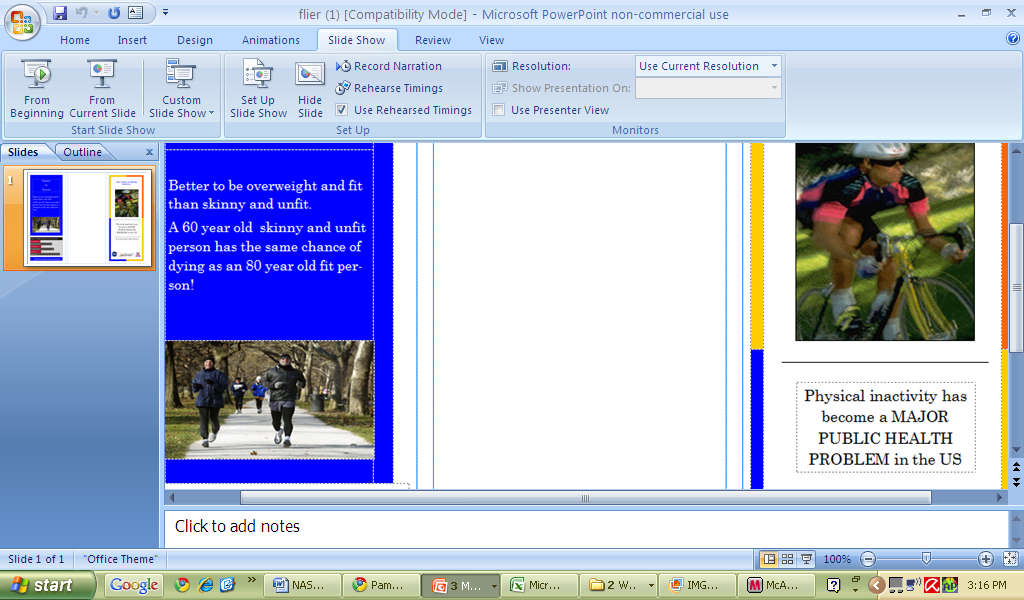 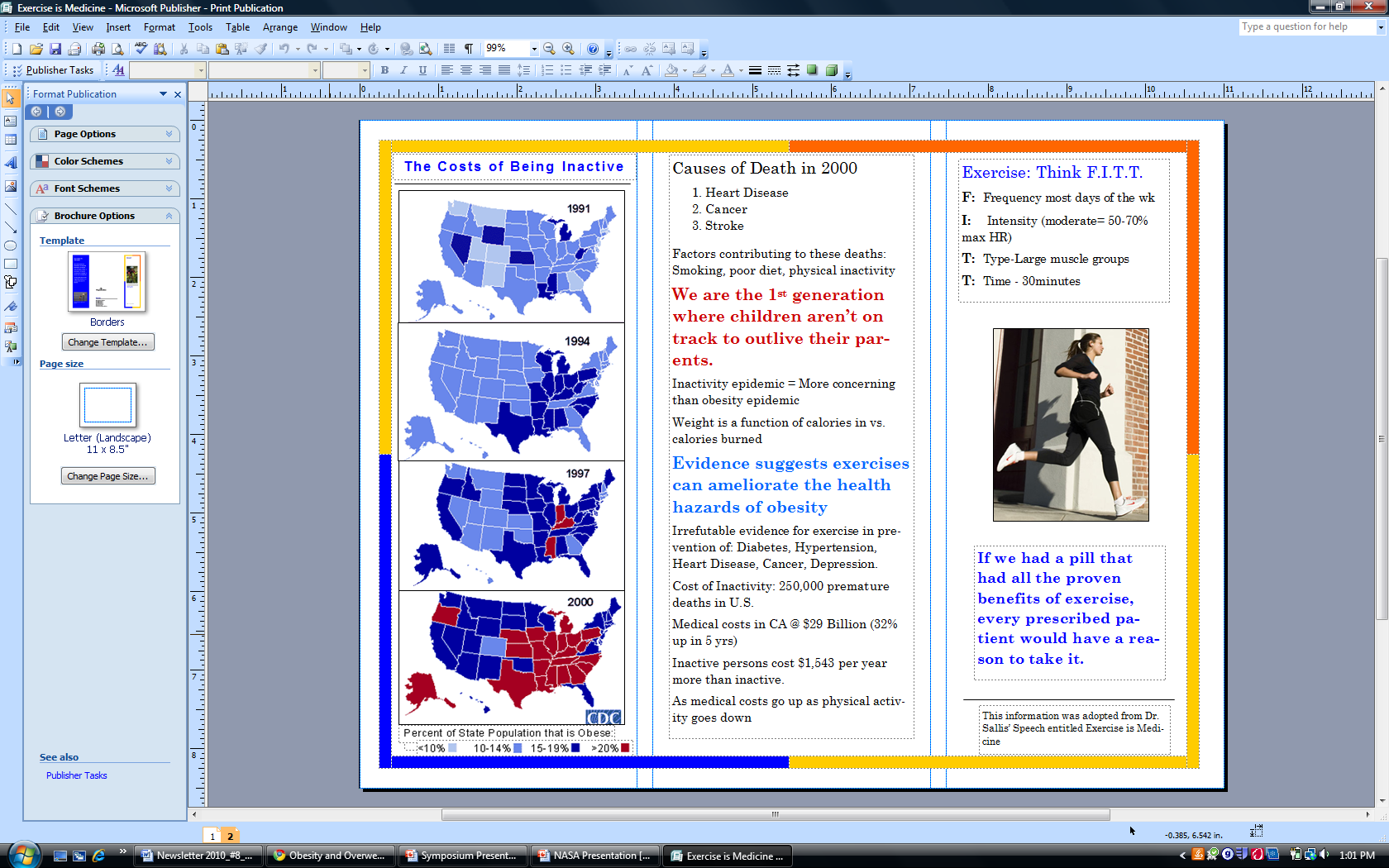 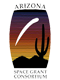 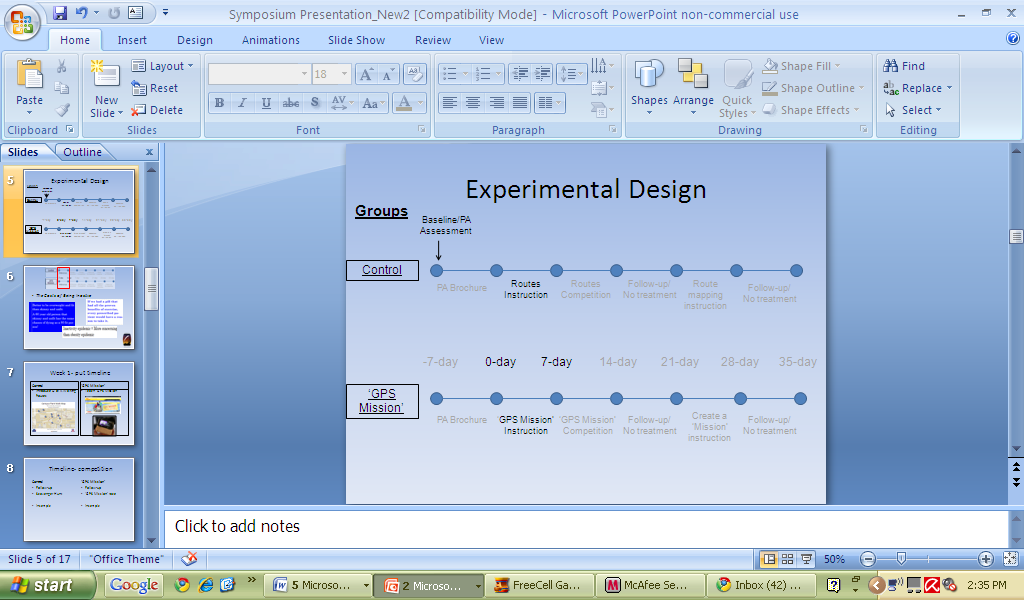 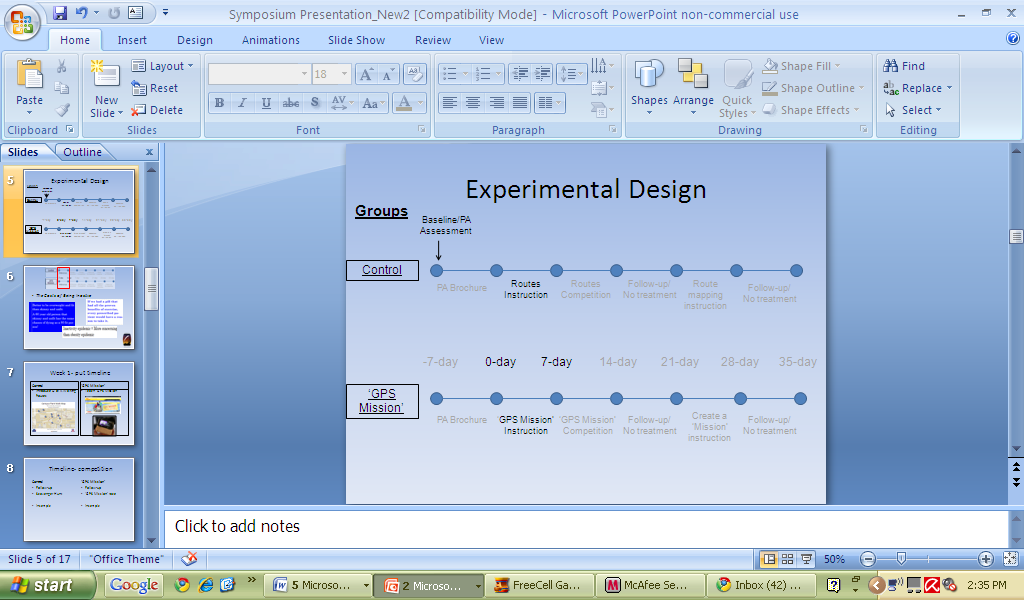 ‘GPS Mission’
Control
Teach ‘GPS Mission’
Introduce U of A Walking Routes
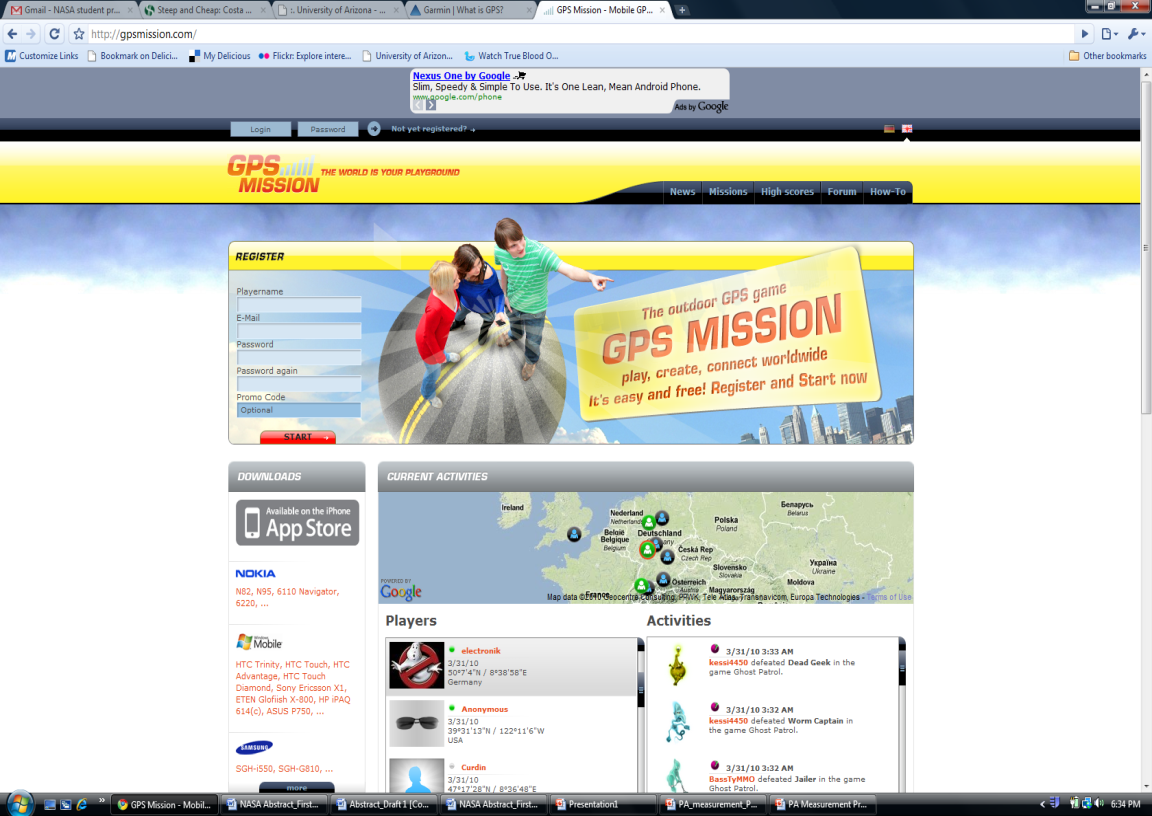 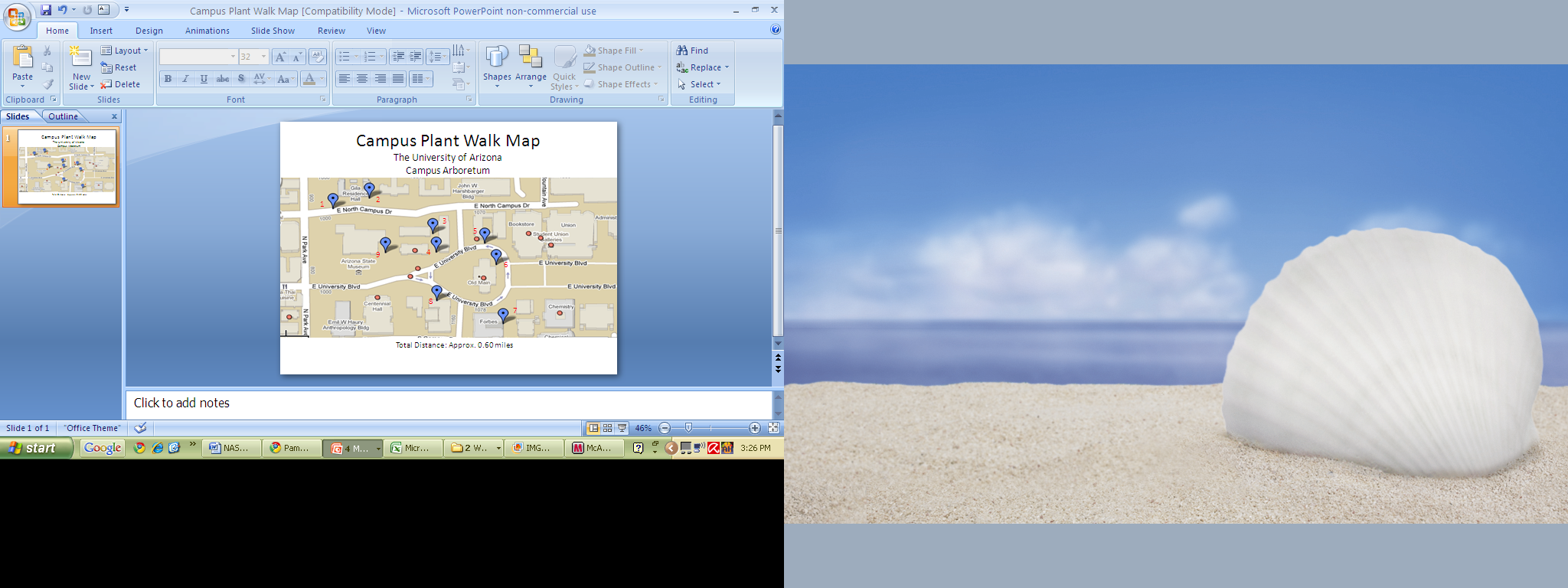 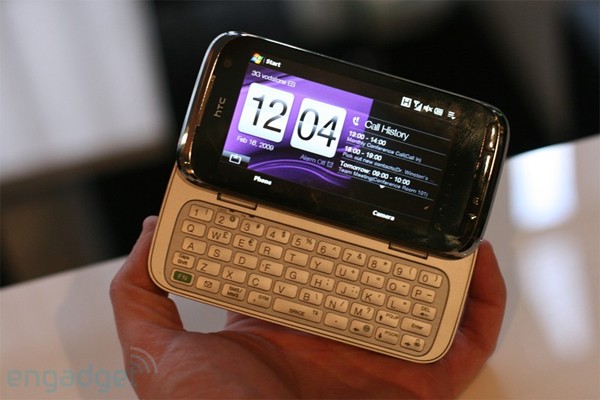 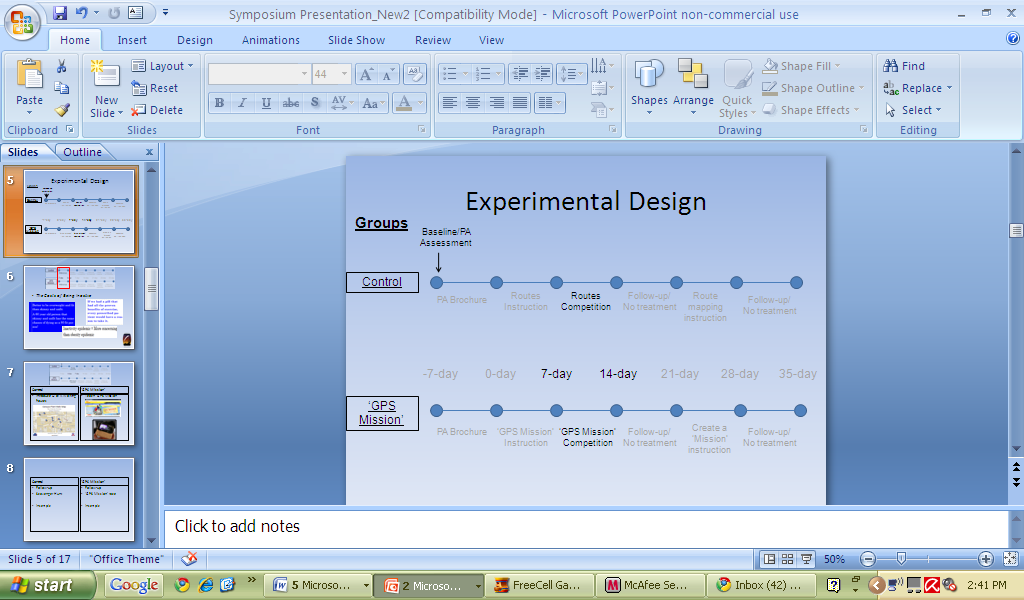 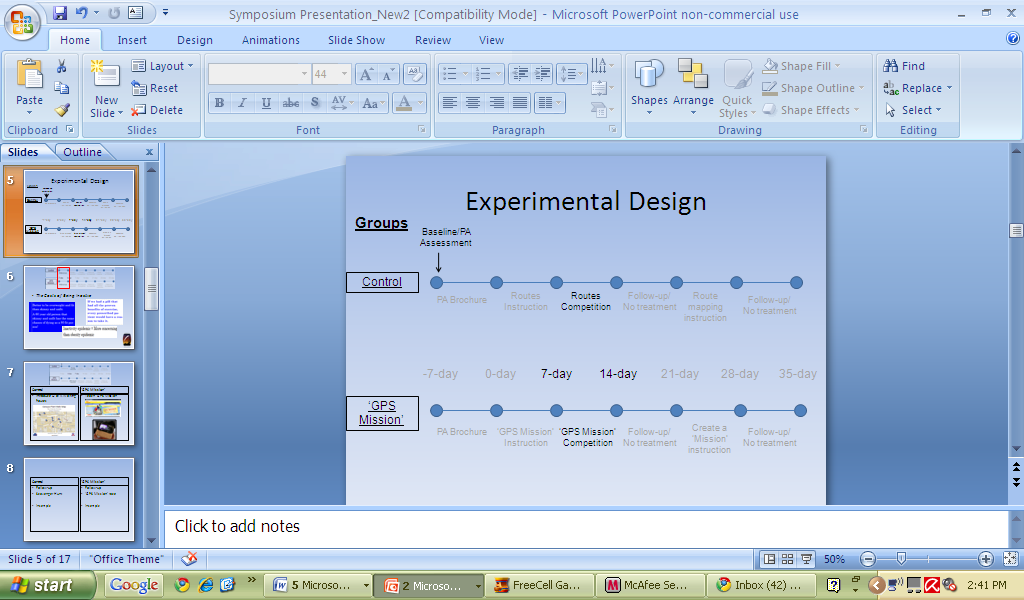 ‘GPS Mission’
Control
Follow-up
‘GPS Mission’ race
Follow-up
Scavenger hunt
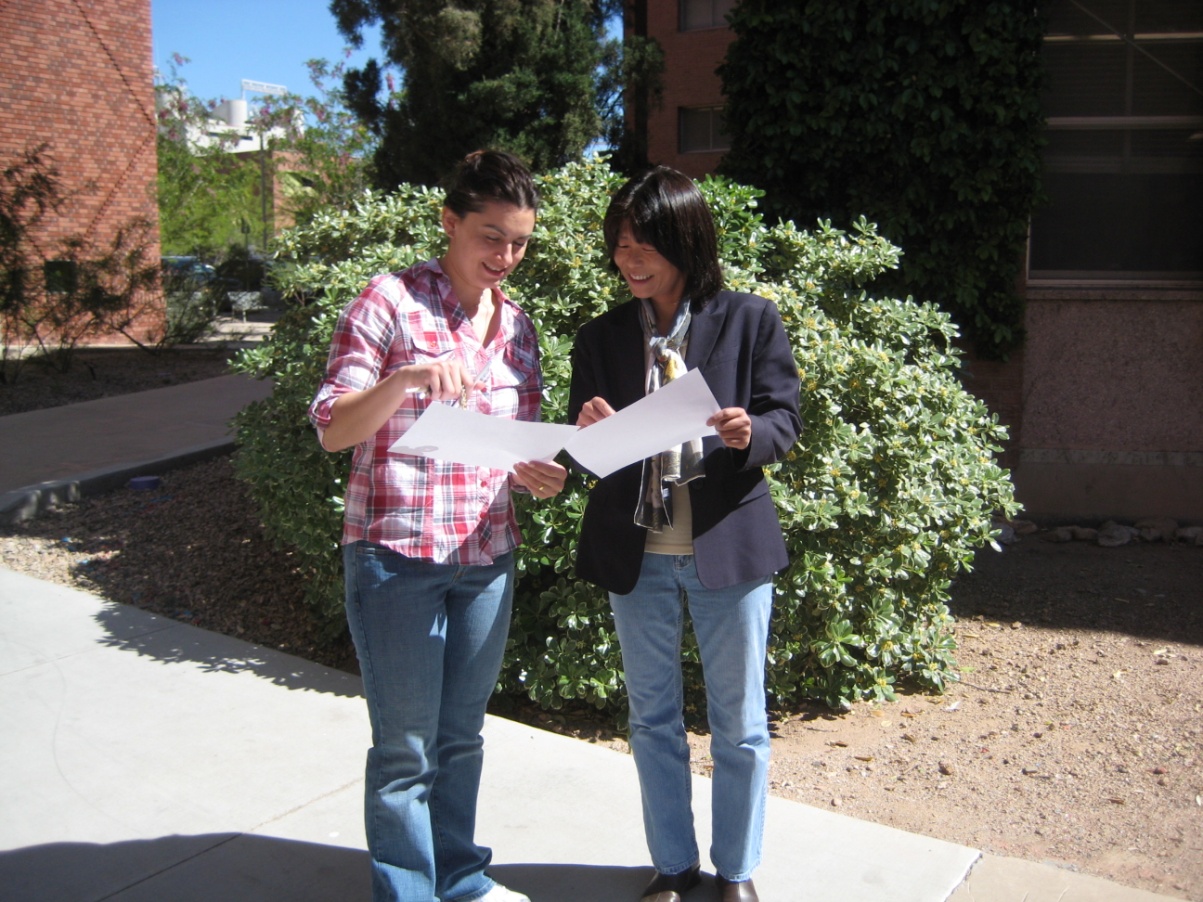 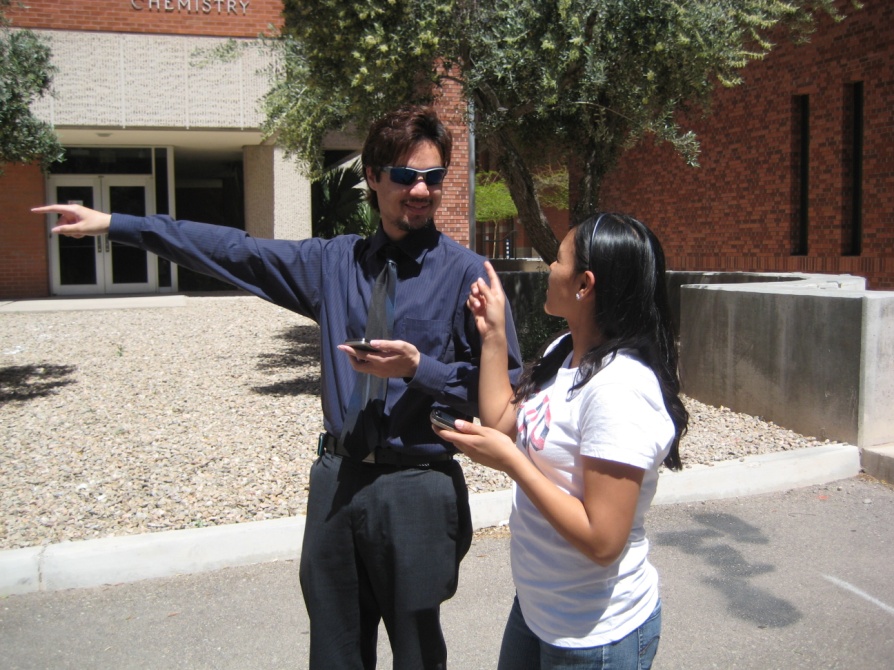 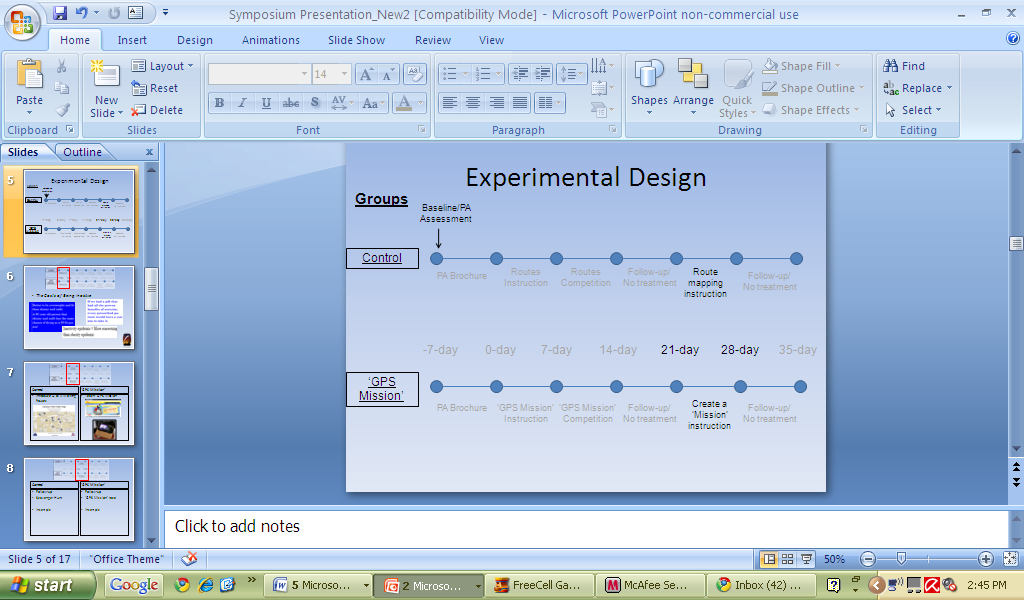 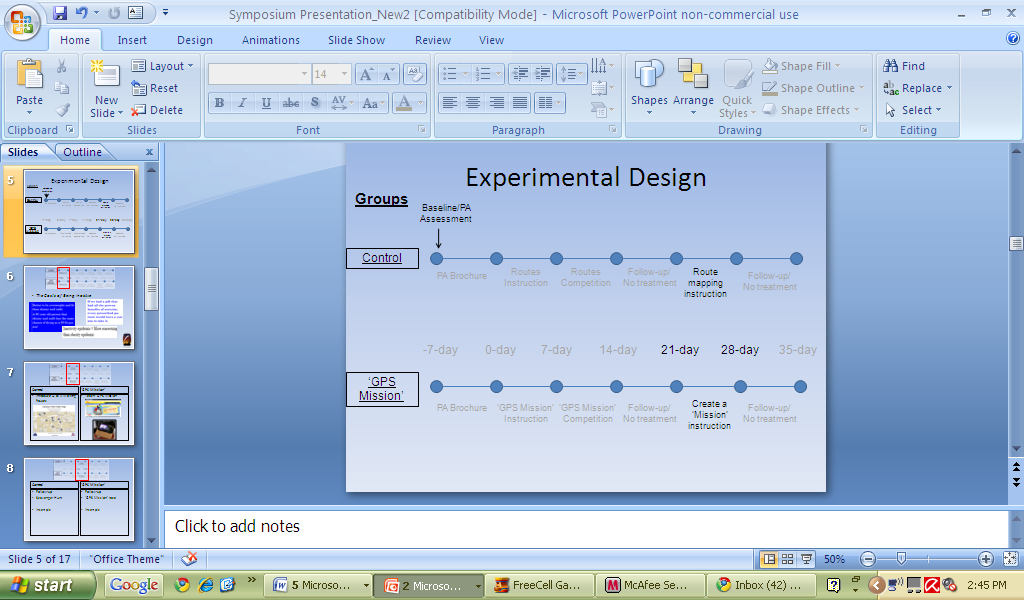 ‘GPS Mission’
Creating a ‘Mission’
Control
Creating a Route
Preliminary Results
Control (2 women, 21 y; 1 man, 24 y)
Average Baseline Steps: 10,136 per day

‘GPS Mission’ (3 women, 19-20y)
Average Baseline Steps: 9,408 per day
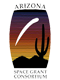 Preliminary Results
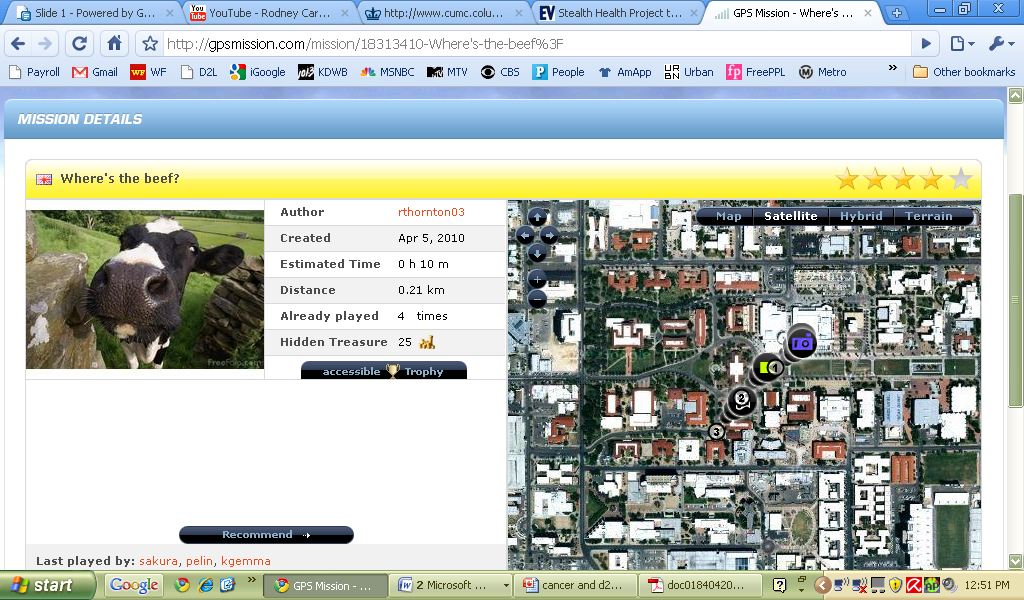 Significance of Study
Study will determine impact of technology on PA enhancement in college students
Findings will be used in Stealth Health Project 
Knowledge gained:
Multiple steps in study design process
Team member support
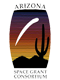 Thank you!
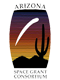 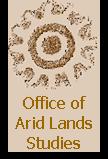 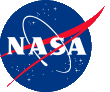 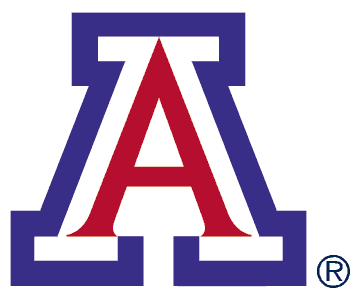 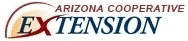 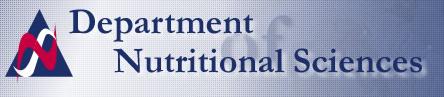 PA Questionnaire
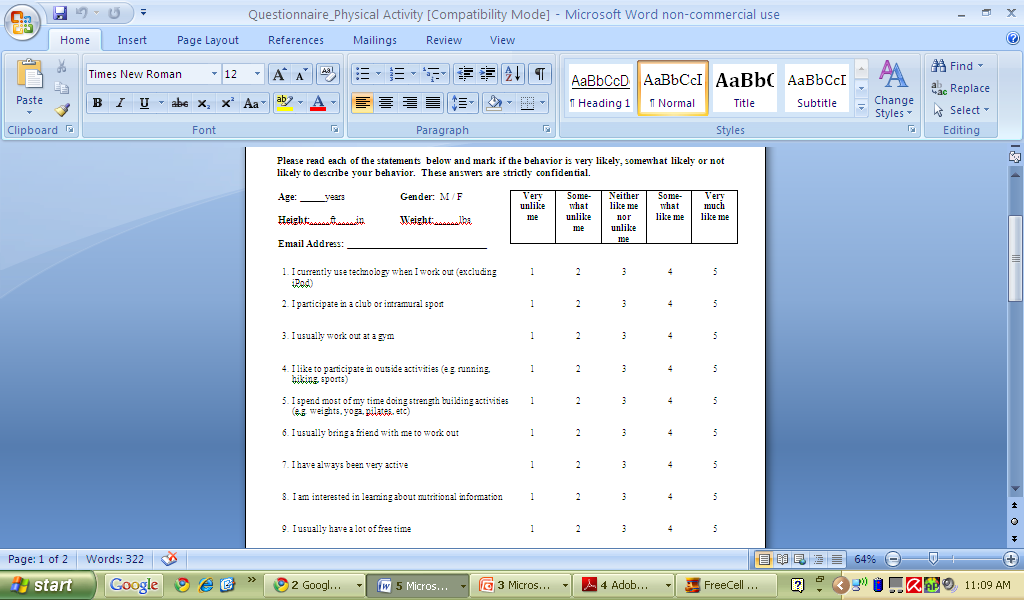